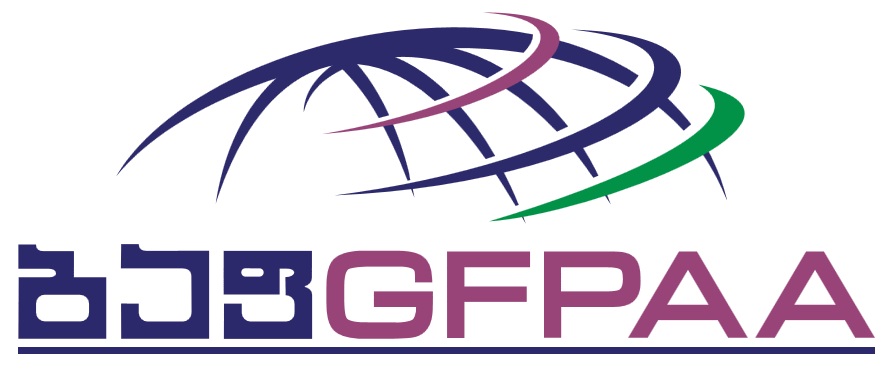 saqarTvelos profesional  
buRalterTa da auditorTa federacia
GEORGIAN FEDERATION OF PROFESSIONAL ACCOUNTANTS AND AUDITORS

2023 წელი
მოგესალმებით!
ქალბატონებო და ბატონებო!

 მაქვს პატივი, ბაფის გამგეობის სახელით მოგესალმოთ დამსწრე საზოგადოებას:

დელეგატებს მთელი საქართველოდან;

პატივცემულ სტუმრებს; 

ბაფის გამგეობას; კომიტეტებს; საკონსულტაციო საბჭოს; სარევიზიო კომისიას; ადმინისტრაციას; 


მადლობას გიხდით ყველას მობრძანებისთვის, მშვიდობიან და ნაყოფიერ დღეს  გისურვებთ!

დღევანდელ კრებას რეგისტრირებული ...    დელეგატიდან ესწრება ... დელეგატი.
ქვორუმი შედგება ... დელეგატით.    

                                      ბაფ-ის 28 -ე საერთო კრებას გახსნილად ვაცხადებ!
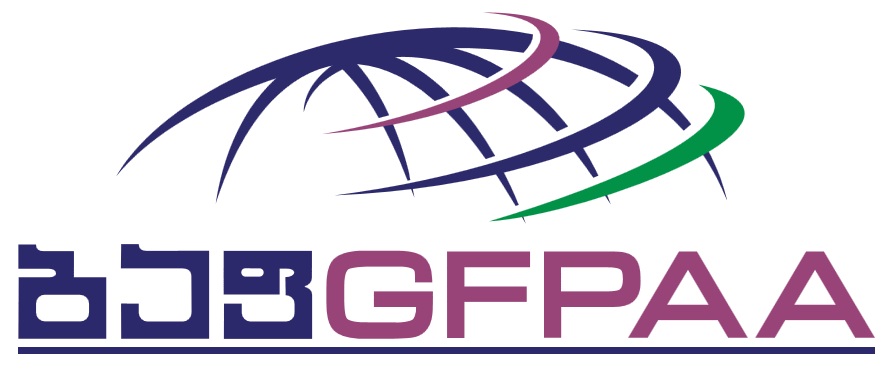 2.
საქართველოს ბუღალტერთა და აუდიტორთა ფედერაცია
28 - ე საერთო კრების დღის წესრიგი
კრების დელეგატების რეგისტრაცია                                                                                            11.00 – 12.00
საერთო კრების გახსნა. დღის წესრიგის დამტკიცება                                                               12.05 - 12.15
გამგეობის ანგარიში საანგარიშო პერიოდის საქმიანობის შესახებ                                        12.15 - 12.50
პროფესიით დაინტერესებულ მხარეებთან ურთიერთობის კომიტეტის ანგარიში           12.50 - 13.00
მცირე პრაქტიკის მქონე აუდიტ. კომპანიებთან ურთიერთობის კომიტეტის ანგარიში   13.00 - 13.10
ბიზნესში დასაქმებულ ბუღალტრებთან ურთიერთობის კომიტეტის ანგარიში               13.10 - 13.20
სარევიზიო კომისიის ანგარიში                                                                                                     13.20 - 13.40
კითხვა-პასუხი და  საქმიანობის  შეფასება საერთო კრების მიერ                                          13.40 - 14.00

       შესვენება                                                                                                                                             14.00 - 14.30

9.    ბაფის მმართველობის ქცევის კოდექსის განხილვა                                                                   14.30 - 14.45
10.  პროფესიის აქტუალურ საკითხებზე მსჯელობა/დისკუსია                                                     14.45 - 15.30
11.  ბაფის ღვაწლმოსილი წევრების დაჯილდოება                                                                          15.30 - 15.55 
12.  საერთო კრების დახურვა                                                                                                                     16.00
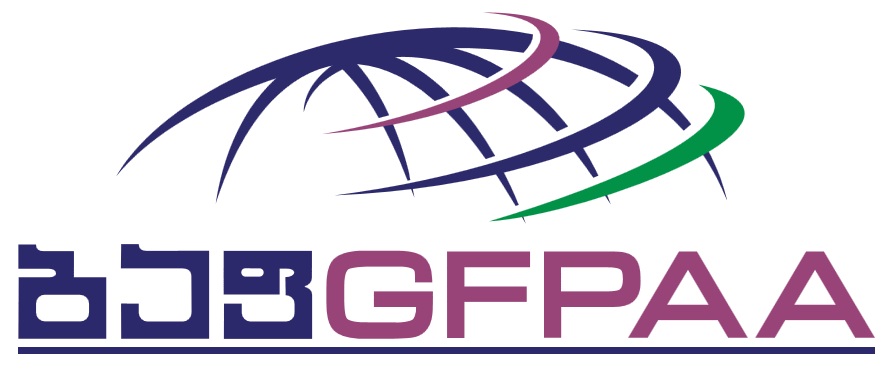 2.
საქართველოს ბუღალტერთა და აუდიტორთა ფედერაცია
გამგეობის ანგარიში
ბაფ-ის გამგეობა ახალი შემადგენლობით, დღეს პირველად წარუდგენს ნგარიშს საერთო კრებას. 



დღეს, ერთად მოვახდენთ ორგანიზაციის მიერ 2023 წლის საქმიანობის შეფასებახ და 2024 წლის საქმიანობის დაგეგმვას.


 27-ე საარჩევნო კრებაზე მიღებული წესდების ცვლილებით - ,,წინასწარ განსაზღვრული კვოტებით“ დაკომპლექტდა დღევანდელი გამგეობა.
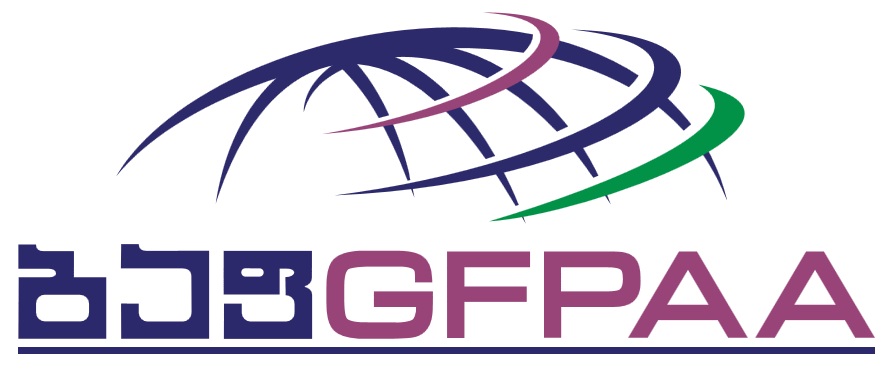 5.
საქართველოს ბუღალტერთა და აუდიტორთა ფედერაცია
ახალი სისტემით არჩეული 
პირველი გამგეობა
2 წარმომადგენელი  „დიდი ოთხეულის“  აუდიტორული კომპანიიდან:
                              ქეთი ყარაულაშვილი;
                               ნიკოლოზ ჭაჭუა.
6 წარმომადგენელი აუდიტორული კომპანიებიდან:
                               ნოდარ ებანოიძე;
                               ნიკოლოზ ბაკაშვილი;
                               კონსტანტინე დათიაშვილი;
                               დავით პაპიაშვილი;
                               მზევინარ გურაბანიძე;
                               ლია გოქსაძე;
                               რუსუდან ჟორჟოლიანი.
1 წარმომადგენელი განათლების სექტორიდან:
                               ლევან საბაური.
2 წარმომადგენელი ბიზნესში დასაქმებული  ბუღალტრებიდან:
                                ნონა რევაზიშვილი 
                               სალომე ოდიშარია
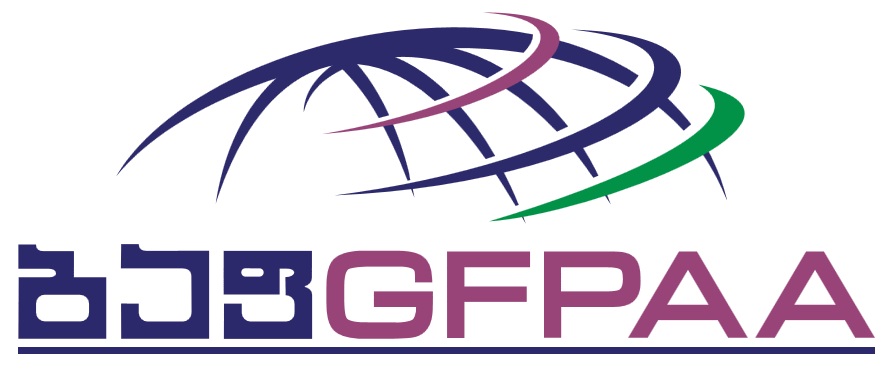 4.
საქართველოს ბუღალტერთა და აუდიტორთა ფედერაცია
ბაფ-ის 27-ე საერთო კრების მიერ განსაზღვრული სამოქმედო პრიორიტეტები:
IFAC- ის წევრობის ვალდებულებების მოთხოვნების შესაბამისად დამტკიცებული გეგმით  გათვალისწინებული აქტივობები.


პროფესიით დაინტერესებულ მხარეებთან კომუნიკაციის გაფართოვება წევრებთან ურთიერთობის საკითხის შემდგომი სრულყოფა, ეთიკისა და ხარისხის მართვის სტანდარტების დანერგვის ხელშეწყობა.


ბაფის, ,,გამგეობის დებულების“, ,,გამგეობის წევრთა ქცევის კოდექსის“ და ,,საკონსულტაციო საბჭოს დებულების“ შემუშავება.
 

სტრატეგიული მიზნის შესაბამისად სხვა საწესდებო ცვლილებების მომზადება და საერთო კრებისათვის წარდგენა.
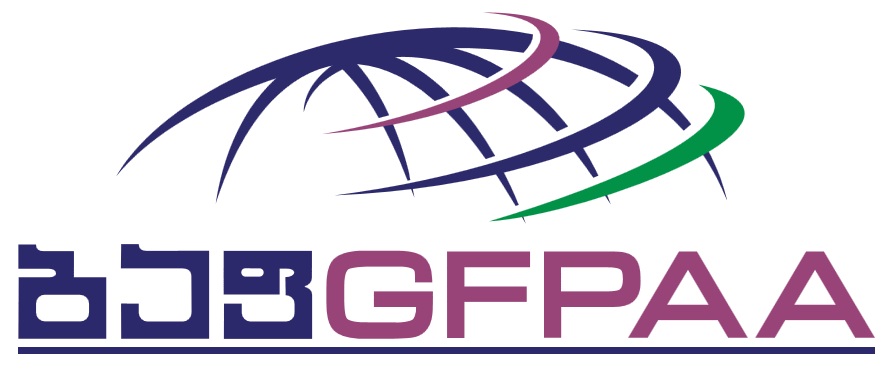 5.
საქართველოს ბუღალტერთა და აუდიტორთა ფედერაცია
გამგეობის  2023 წლის საქმიანობის 
მოკლე მიმოხილვა
2023 წელს ჩატარდა ბაფ-ის გამგეობის 10 სხდომა.

სტრატეგიული გეგმის ფარგლებში განხორციელებული ღონისძიებები:

        ჩამოყალიბდა 3 ახალი კომიტეტი, 
        შემუშავდა და დამტკიცდა მათი დებულებები;

              გაიწერა და საიტზე განთავსდა კომიტეტების სამოქმედო გეგმები; 

              შემუშავდა და დამტკიცდა საკონსტულტაციო საბჭოს დებულება;

              შემუშავდა და საერთო კრებას განსახილველად  წარედგინება დღეს                     
              „ბაფ-ის მმართველობის წევრთა    ქცევის კოდექსი“.
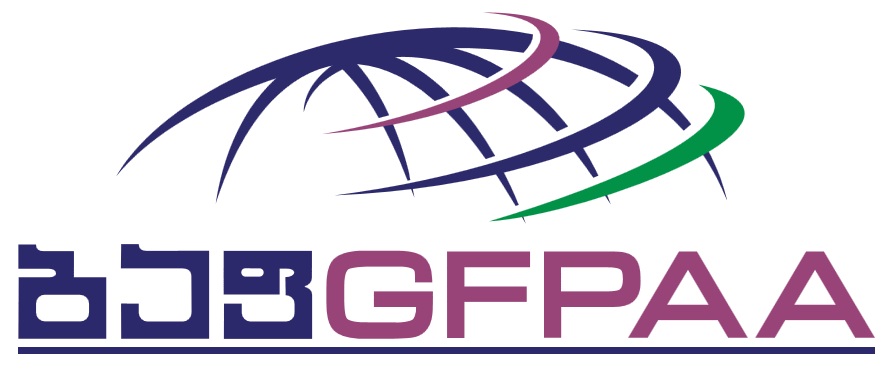 საქართველოს ბუღალტერთა და აუდიტორთა ფედერაცია
6.
ბაფის სტრუქტურა
ს ა ე რ თ ო    კ რ ე ბ ა
აღმასრულებელი დირექტორი
საკონსულტაციო საბჭო
გ ა მ გ ე ო ბ ა
ადმინისტრაციული აპარატი
კ ო მ ი ტ ე ტ ე ბ ი
ფილიალები
მცირე პრაქტიკის მქონე აუდიტორულ კომპანიებთან ურთიერთობის
პროფესიით დაინტერესებულ მხარეებთან ურთიერთობის
ბიზნესში დასაქმებულ ბუღალტრებთან ურთიერთობის
წევრებთან
 ურთიერთობის
ეთიკისა და დისციპლინარული
საგადასახადო დაბეგვრის
სტანდარტების და პრაქტიკის
გორი
აუდიტის ხარისხის
იმერეთი
ფოთი
რუსთავი
სამეგრელო
კახეთი
აჭარა
განათლების
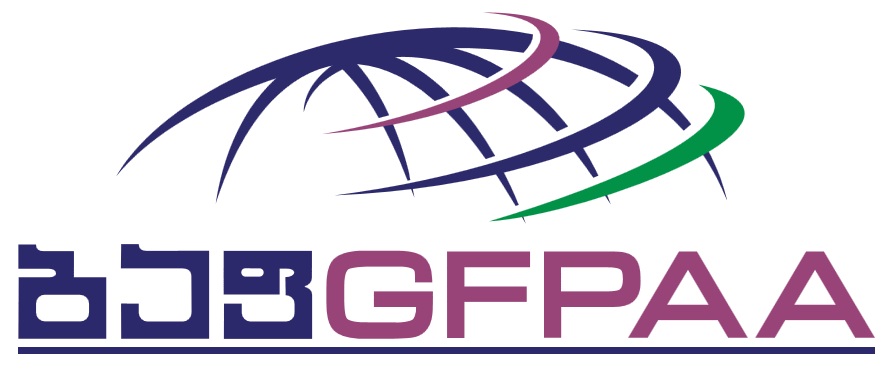 7.
საქართველოს ბუღალტერთა და აუდიტორთა ფედერაცია
IFAC- ის წევრობის ვალდებულების (SMO)
შესრულება
ბაფ-მა IFAC-ში წარადგინა 2023 -2025 წლების  განახლებული სამოქმედო გეგმა
 გეგმა გამოქვეყნდა IFAC-ის ვებგვერდზე, IFAC - ის მიერ ხორციელდება ორგანიზაციის            
    პროგრესის მონიტორინგი.
8 ივნისს ქ. ბათუმში „PULSAR“-ის პროგრამის ფარგლებში, გაიმართა დაგეგმილი შეხვედრა      
     IFAC-ის რეგიონალურ მენეჯერთან - ტანია მუსუმჰთან.
    ბაფის  გამგეობის წარმომადგენლებთან ერთად დაწვრილებით განხილული იქნა სამოქმედო     
    გეგმის   დეტალები.
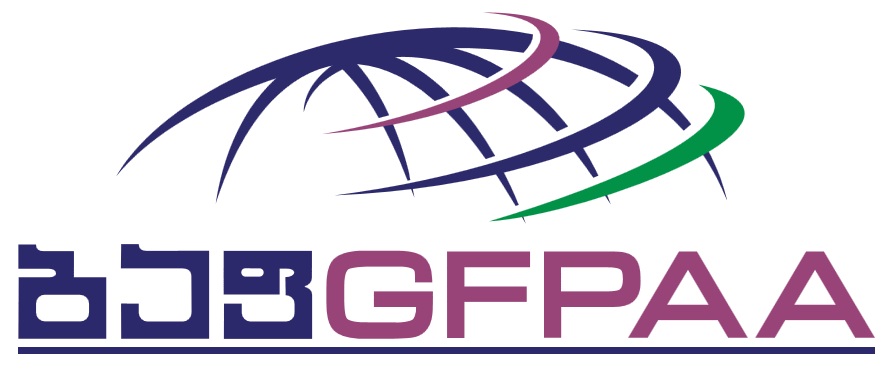 8.
საქართველოს ბუღალტერთა და აუდიტორთა ფედერაცია
IFAC-ის მიერ ,,ბაფის“ წევრობის ვალდებულებების (SMO) შესრულების  შეფასება 2023
ორგანიზაციის
სტატუსი
მდგრადი
აუმჯობესებს	
აღასრულებს                                                                  
გეგმავს
განიხილავს
არააქტიური                         
                                          SMO 1        SMO 2       SMO 3         SMO 4           SMO 5           SMO 6       SMO 7
ფასს სტანდარტები
სახელმწიფო სექტორის ბუღალტრული სტანდარტი
განათლების სტანდარტები
ხარისხის უზრუნველყოფა
ეთიკის კოდექსი
აუდიტის სტანდარტები
მოკვლევა დ დისციპლინაა
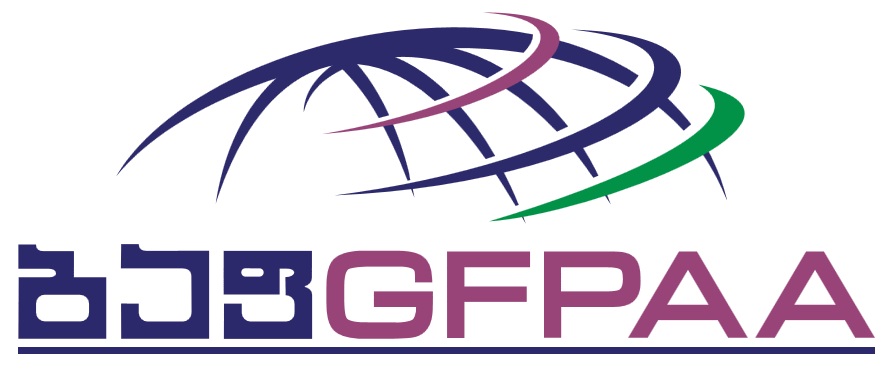 9.
საქართველოს ბუღალტერთა და აუდიტორთა ფედერაცია
IFAC - ის მადლობა ბაფს
„ IFAC-ის თანამშრომლები ვულოცავთ თქვენს ორგანიზაციას ამ მნიშვნელოვან მიღწევას, კერძოდ,

ჩვენ ვაფასებთ თქვენი ორგანიზაციის ხელმძღვანელობის, თანამშრომლების და მოხალისეების

ძალისხმევას. 

გთხოვთ ყველა მათგანს მადლობა გადაუხადოთ ჩვენი სახელით.

მადლობას გიხდით შესაბამისი პროგრამისადმი თქვენი ერთგულებისათვის, რომელიც

მიმართულია ბუღალტრის პროფესიის ხარისხისა და სანდოობის ასამაღლებლად მთელ

მსოფლიოში“.

                                                                                                                                            ტანია მუსუმჰი 
                                                                                                                  
                                                                                                                                       IFAC-ის რეგიონალური                                   
                                                                                                                                                     მენეჯერი
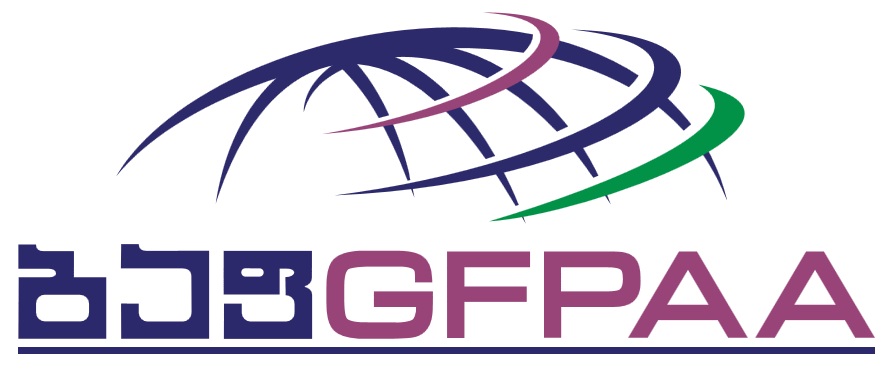 10.
საქართველოს ბუღალტერთა და აუდიტორთა ფედერაცია
კომიტეტების
 საქმიანობა
2023 წელს კომიტეტები მოქმედებდნენ გამგეობის მიერ

დამტკიცებული სამოქმედო გეგმის ფარგლებში.
კომიტეტებში განხილული ძირითადი აქტუალური თემები

და გადაწყვეტები:
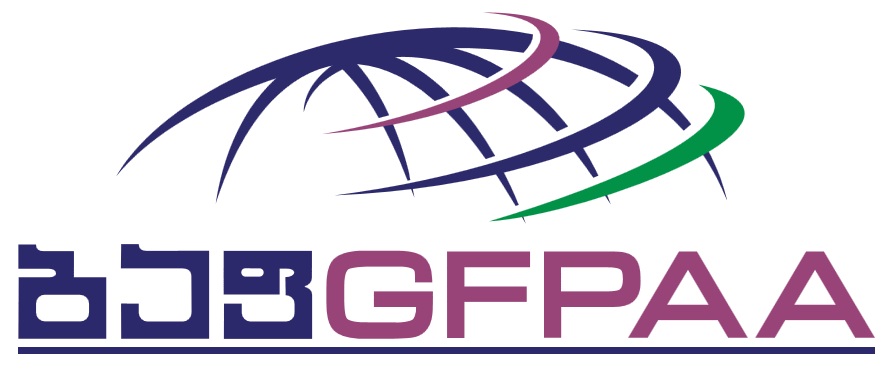 11.
საქართველოს ბუღალტერთა და აუდიტორთა ფედერაცია
პროფესიული სერტიფიცირება
განათლების კომიტეტის, დაინტერესებულ მხარეებთან ურთიერთობის კომიტეტის  ერთობლივი    ღონისძიებებით და აღმასრულებელი ხელმძღვანელობის აქტიური მხარდაჭერით, მიმდინარე წელს საფუძველი ჩაეყარა კონცეფციას: 
      „პროფესიული კომპეტენციის მქონე ბუღალტრების 
ერთიანი რეესტრი,  მცირე და   საშუალო      ბიზნესისათვის.
კონცეფციის ძირითადი ასპექტები:
   ბუღალტერთა პროფესიული კომპეტენციის ჩარჩოს განსაზღვრა;
   შესაბამისი სახელმძღვანელოების და პრაქტიკული ლიტერატურის შექმნა;
   ერთიანი საგამოცდო პროცესის ჩამოყალიბება;
   პროფესიული კომპეტენციის მქონე ბუღალტერთა რეესტრის შექმნა;
   კომპეტენციის შენარჩუნება - განგრძობითი სწავლებით;
   პროგრამაში ნებაყოფლობით მონაწილეობა;
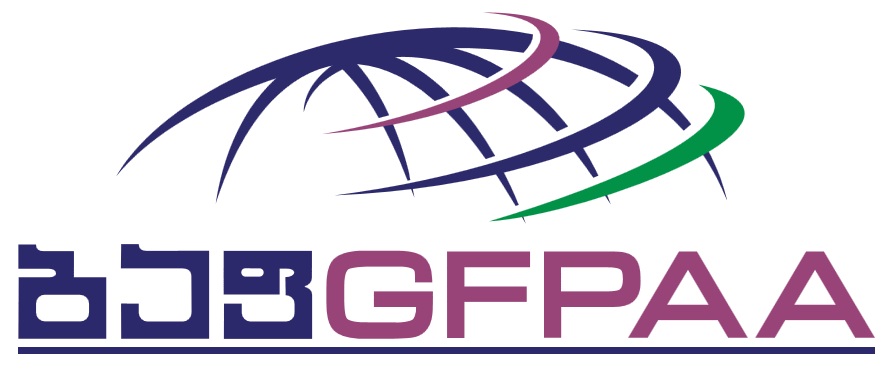 12.
საქართველოს ბუღალტერთა და აუდიტორთა ფედერაცია
გამგეობის შეხვედრები 
წევრებთან
წევრებთან ურთიერთობის კომიტეტის, განათლების კომიტეტის, საგადასახადო 

კომიტეტისა და  დაინტერესებულ მხარეებთან ურთიერთობის კომიტეტების  

ერთობლივი ღონისძიება:


რეგიონალური შეხვედრები წევრებთან:

                   ბათუმში;

                   ქუთაისში;

                   კახეთში;
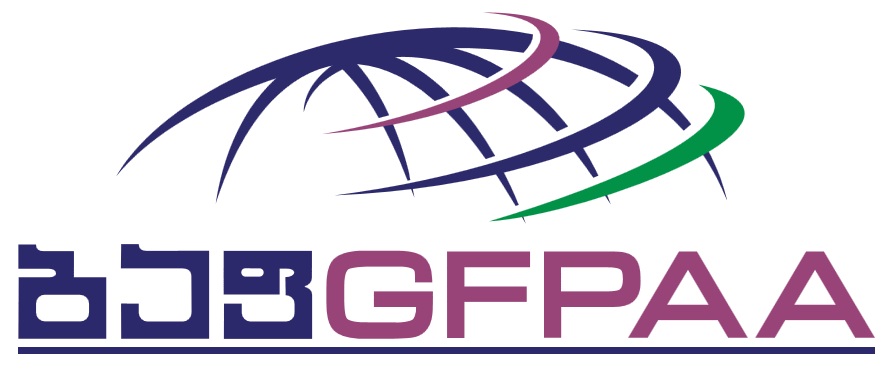 13.
საქართველოს ბუღალტერთა და აუდიტორთა ფედერაცია
წევრების კვალიფიკაციის 
ამაღლება
განათლების კომიტეტის ორგანიზებით განხორციელდა განგრძობითი განათლების ყოველწლიური სემინარები;

განათლების კომიტეტის, საგადსახადო, სტანდარტების და წევრებთან ურთიერთობის
კომიტეტების მიერ, ერთობლივად    დაიგეგმა და  განხორციელდა ტრენინგები:
          ფინანსური ანგარიშგების საერთაშორისო სტანდარტებში;
          მცირე საწარმოთა საერთაშორისო სტანდარტში;
          საგადასახადო კოდექსის ცვლილებებსა და დაბეგვრის სპეციფიკურ საკითხებზე.
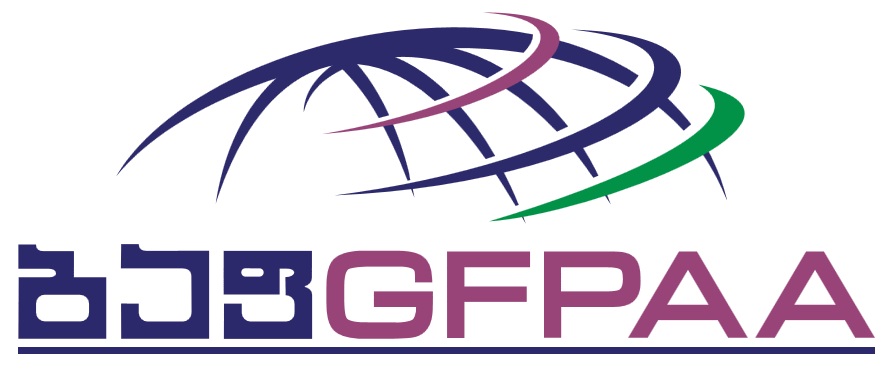 14.
საქართველოს ბუღალტერთა და აუდიტორთა ფედერაცია
აქტივობები ბუღალტრულ 
სექტორთან
ბუღალტრებთან ურთიერთობის კომიტეტის ორგანიზებით ჩატარდა გამოკითხვები:

ბუღალტრებში პროფესიული  ორგანიზაციის ცნობადობის შესახებ;
პროფესიული გადამზადებისა და კვალიფიკაციის ამაღლების კუთხით, მიმართულებების გამოკვლევის  შესახებ;

მოეწყო „ღია კარის“ დღე ბაფის გამგეობის, კომიტეტების და აღმასრულებელი სტრუქტურის მონაწილეობით,  რომელშიც 100-მდე ბუღალტერმა და ბიზნესის წარმომადგენელმა მიიღო მონაწილეობა.
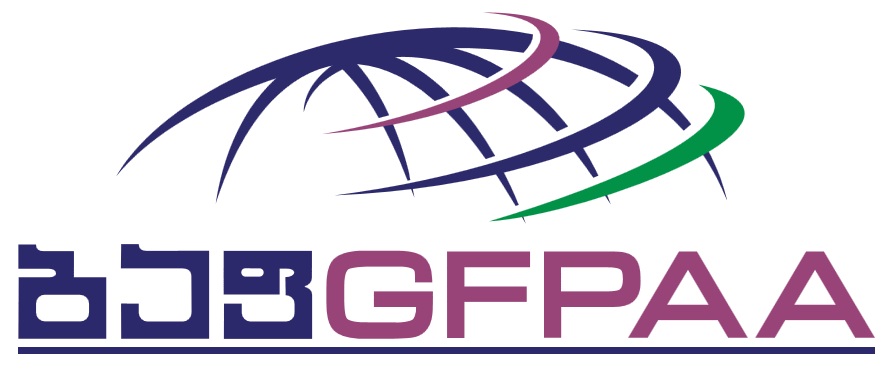 15.
საქართველოს ბუღალტერთა და აუდიტორთა ფედერაცია
დაინტერესებულ მხარეებთან 
თანამშრომლობის გაფართოება
პროფესიით დაინტერესებულ მხარეებთან ურთიერთობის კომიტეტის, საგადასახადო კომიტეტისა და განათლების კომიტეტის ინიციატივით მიღწეულ იქნა შეთანხმებები, ურთიერთთანამშრომლობის შესახებ:         ბიზნეს ასოციაციებთან;         ფინანსთა სამინისტროსთან, შემოსავლების სამსახურსა და საპენსიო სააგენტოსთან;         ბუღალტრული აღრიცხვის ბენეფიციართა ფონდთან;         განათლების სექტორთან.
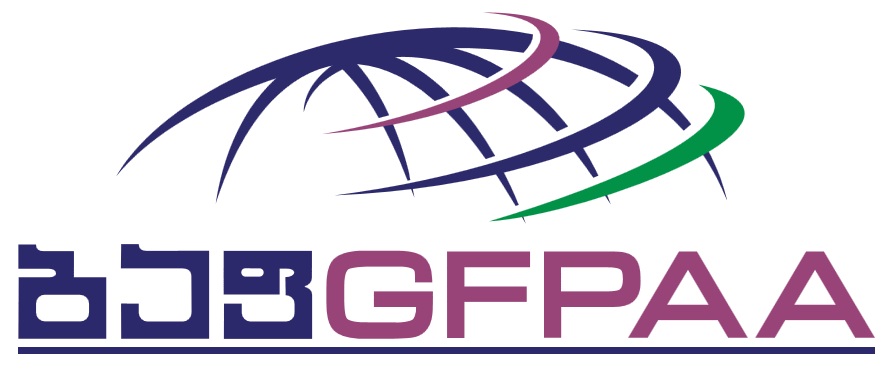 16.
საქართველოს ბუღალტერთა და აუდიტორთა ფედერაცია
ხმსს 1 - ს მოთხოვნების გათვალისწინება 
აუდიტის სფეროში
აუდიტის ხარისხის კომიტეტის მიერ, შემუშავდა აუდიტორების/აუდიტორული ფირმების,

დიაგნოსტიკის განხორციელებისათვის, ხმსს 1-ის მოთხოვნების შესაბამისად, ახალი, გადასინჯული

კითხვარი.
     
2024 წლიდან ამ კითხვარის გამოყენებით შეფასდება აუდიტორულ ფირმებში, ხარისხის მართვის

სისტემებთან დაკავშირებული პრობლემები და საჭიროებები.

დახმარების მიზნით დაგეგმება შესაბამისი ღონისძიებები.
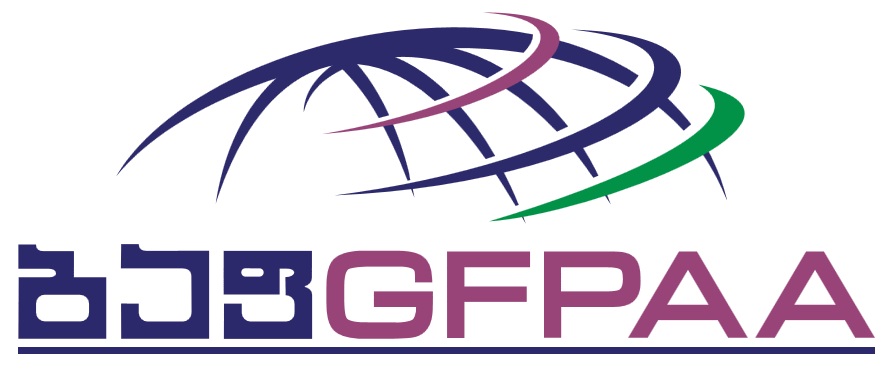 17.
საქართველოს ბუღალტერთა და აუდიტორთა ფედერაცია
აუდიტის პრაქტიკის
 განვითარება
მცირე პრაქტიკის მქონე აუდიტორულ ფირმებთან ურთიერთობის კომიტეტის მიერ, წევრებთან ფართო კომუნიკაციით და პრობლემების გადაჭრის გზების ერთობლივად ძიებით დაიგეგმა აუდიტის პრაქტიკის ინტენსიური სასწავლო კურსი. 

საპილოტე პროექტის ფარგლებში:

      - დაკომპლექტდა 17 კაციანი ჯგუფი
       
      - კურსის ხანგრძლივობა იყო 75 საათი.

  ექსპერიმენტმა გაამართლა, შედეგი მიღწეულია, მოთხოვნა კურსზე გრძელდება.
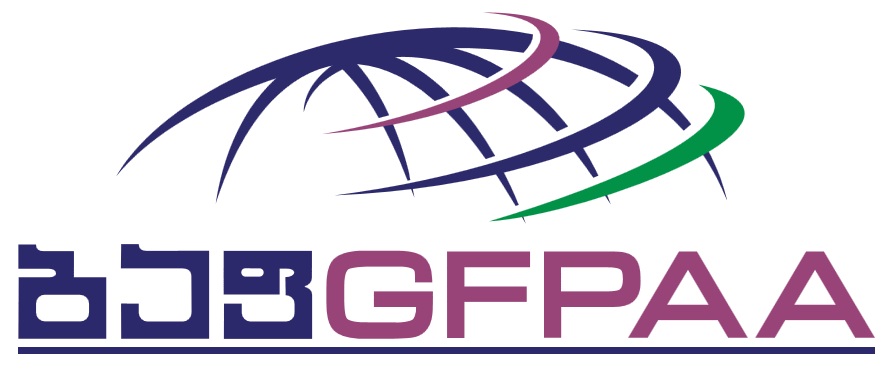 18.
საქართველოს ბუღალტერთა და აუდიტორთა ფედერაცია
ბაფის 2024 წლის 
სამოქმედო პრიორიტეტები
IFAC-ის წევრობის ვალდებულების მოთხოვნის შესაბამისად დამტკიცებული გეგმით გათვალისწინებული აქტივობები;

პროფესიის მარეგულირებელი საკანონმდებლო ბაზის განვითარების კუთხით აქტიური ჩართულობა. საზედამხედველო რეგულაციაში დამოუკიდებელი საბჭოს როლისა და ფუნქციების, საერთაშორისო კარგი პრაქტიკის გათვალისწინებით სრულყოფა;

წევრებთან საკომუნიკაციო საშუალებების დახვეწა და მათი ეფექტური გამოყენება, ონლაინ ჩართვებისა და პირაპირი შეხვედრების გააქტიურება;

ბუღალტერთა პროფესიული სერტიფიცირების ინიცირებული პროგრამის დანერგვა, შესაბამისი რეესტრის შექმნა;
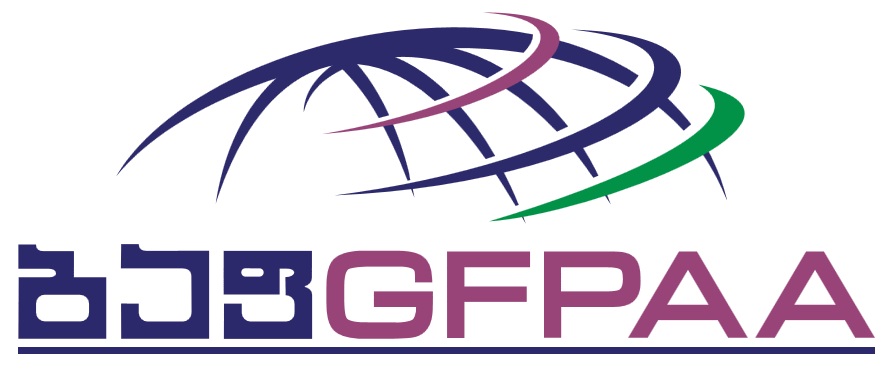 19
საქართველოს ბუღალტერთა და აუდიტორთა ფედერაცია
ბაფის 2024 წლის 
სამოქმედო პრიორიტეტები
2024 წლის გამგეობის არჩევნების ჩატარების ორგანიზება, ბაფ-ის „მმართველობის წევრთა ეთიკის კოდექსის“ მოთხოვნების გათვალისწინებით, კანდიდატებისა და ამომრჩეველთა მაღალი პასუხისმგებლობით და გაცნობიერებული არჩევანით;

ბაფის ,,გამგეობის დებულების“ შემუშავება და საჭიროების შემთხვევაში საერთო კრებისათვის წესდების ცვლილებების პროექტის წარდგენა.
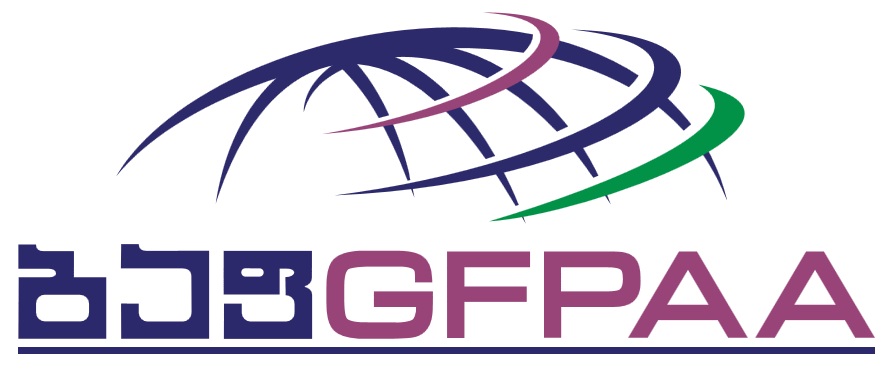 19
საქართველოს ბუღალტერთა და აუდიტორთა ფედერაცია
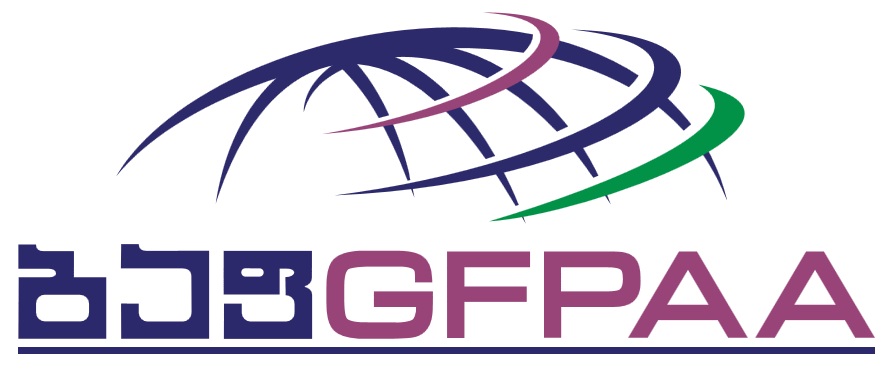 მადლობა ყურადღებისთვის!